Investor/Analyst Briefing
1Q/2021 (V.2)
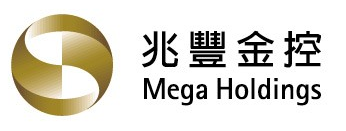 DISCLAIMER
This document is provided by Mega Financial Holding Co., Ltd. (the "Company"). Except for the numbers and information included in the Company's financial statements, the information contained in this document has not been audited or reviewed by any accountant or independent expert. The Company makes no express or implied representations or warranties as to the fairness, accuracy, completeness, or correctness of such information or opinions. This document is provided as of the date herein and will not be updated to reflect any changes hereafter. The Company, its affiliates and their representatives do not accept any responsibility or liability for any damage caused by their negligence or any other reasons, nor do they accept responsibility or liability for any loss or damages arising from the use of this document or the information contained herein or anything related to this document.
This document may contain forward-looking statements, including but not limited to all statements that address activities, events or developments that the Company expects or anticipates to take place in the future based on the projections of the Company toward the future, and various factors and uncertainness beyond the Company's control. Therefore, the actual results may differ materially from those contained in the forward-looking statements.
This document is not and cannot be construed as an offer to purchase or sell securities or other financial products or solicitation of an offer.
This document may not be directly or indirectly reproduced, redistributed or forwarded to any other person and may not be published in whole or in part for any purpose.
4
1
2
3
Table of Contents
Operation Highlights
Financial Performance
Operating Performance
Appendix
1Q/21 group earning was up 222.5%YoY
Mega FHC & Subs. 1Q/21 earning trend
Unit: NT$MN
*    1Q/21 are CPA reviewed numbers
Group fee was up 21.7% YoY; group net revenue was up 35.1% YoY
Mega Group consolidated net revenue *
Mega Group1Q/21 net revenue breakdown
Unit: NT$MN
Mega Group 1Q/21 net revenue trend
Unit: NT$MN
*    1Q/21 are CPA reviewed numbers.
4
1
2
3
Table of Contents
Operation Highlights
Financial Performance
Operating Performance
Appendix
Strong dividend policy
To prevent over-inflated capital base as well as to maintain sufficient capital for future growth, our dividend policy is:
Maintain high payout ratio
At least 50% of dividend payout in cash form.
Unit: NT$
82% Payout
86% Payout
80% Payout
79% Payout
86% Payout
5.30%
6.17%
6.24%
5.56%
6.55%
Div yield**
*    1Q/21  are CPA reviewed numbers; ROE and ROA annualized numbers.  
**  Cash dividend yield = cash dividend / last trading day share price of that year
[Speaker Notes: Mega has consistent and strong earning
9.54% ROE and 0.79% ROA, in such competitive environment is considered to be very well position.
We have attractive div poicy]
Stable capital position
Mega Bank
Mega FHC
CAR/RBC
Requirement:  CAR: 10.50%
                        Tier-1: 8.50%
Moody’s: A1 / S&P: A+
Moody’s: A2
Requirement: 100%
Common equity tier 1 ratio
Credit rating
Double leverage ratio
Regulatory requirement
Mega Bills
CKI P&C
Mega Securities
Requirement: 200%
Requirement : 150%
Requirement : 8.0%
Moody’s: A3 / S&P: A-
* 1Q/21  are un-audited numbers
4
1
2
3
Table of Contents
Operation Highlights & Strategic Focus
Financial Performance
Operating Performance
Appendix
Large corporate, SME and mortgage loans were all up
Mega Bank quarterly loan balance*
Mega Bank 1Q/21 loan breakdown
Growth trend
Unit: NT$bn
Total
YoY: 5.4%
QoQ: 4.7%
1,990
1,901
1,901
1,898
1,888
YoY: -5.3%
QoQ: 8.2%
Large corp.
YoY: 8.9%
QoQ: 2.0%
SME
Other corp**
Gov-linked
YoY: 20.3%
QoQ: 4.7%
Mortgage
Other consumer
*   Mega Bank quarterly end balance, internal numbers;  includes loan, factoring,  A/R financing, L/C, credit card revolving and non-accrual loan but excludes guarantee.
**  Includes Gov-linked Non-Profit Organization and etc.
Manufacturing sector shown significant growth momentum in 1Q/21
Mega Bank loan balance trend by industry*
1Q/21 loan breakdown by industry*
Unit: NT$BN
Growth trend
YoY:0.3%
QoQ: 7.3%
YoY: 0.3%
QoQ: 2.5%
YoY: 12.8%
QoQ: 1.4%
YoY: 2.9%
QoQ: 4.3%
YoY: -11.0%
QoQ: 4.3%
YoY: -5.0%
QoQ: 1.6%
YoY: -14.1%
QoQ: -13.0%
YoY: 17.0%
QoQ: 6.5%
YoY: -0.3%
QoQ: -1.5%
*   Mega Bank  internal numbers,  includes loan, factoring,  A/R financing, L/C, credit card revolving and non-accrual loan but excludes guarantee.
**  Main component for “Other Industry”: leisure (hotel & restaurant) industry
OBU and domestic loan jumped 6% QoQ in 1Q/21
Mega Bank 1Q/21 loan breakdown by regions *
Unit: NT$bn
Growth
YoY: 0.5%
QoQ: -1.2%
Overseas branches
OBU
Growth
YoY: -12.6%
QoQ: 6.1%
Domestic
Growth
YoY: 10.4%
QoQ: 6.0%
*   Mega Bank quarterly end balance, internal numbers;  includes loan, factoring,  A/R financing, L/C, credit card revolving and non-accrual loan but excludes guarantee.
**  OBU stands for Off-shore Banking Unit
NTD loan was up higher in 1Q/21; FCY/USD loan balance stabilized.
Mega Bank 1Q/21 loan breakdown by currency: NTD vs. foreign currency loan *
Unit: NT$bn
FCY loan**
Growth
YoY:  -4.6%
QoQ:  0.8%
NTD loan
Growth
YoY:  8.1%
QoQ: 2.1%
Mega Bank USD Loan balance*
Unit: NT$bn
Growth
YoY:  -9.5%
QoQ: 1.4%
USD Loan**
Growth
YoY:  -5.6%
QoQ: -1.4%
28.93
29.10
USD FX rate
29.63
31.02
30.08
*   Mega Bank quarterly  average balance, internal numbers;  includes loan, factoring,  A/R financing, L/C, and non-accrual loan but excludes credit card & guarantee.
**  Foreign currency and USD loans include OBU, overseas branched and some domestic branched loans.
1Q/21 demand deposits jumped higher; 1Q/21 NTD time deposit was up to support future growth
Mega Bank deposit balance *
Mega Bank 1Q/21 deposit breakdown
Unit: NT$bn
Growth
YoY: 14.2%
QoQ: 5.8%
2,744
2,593
2,476
2,442
Total:2,402
FX time deposit
NTD time deposit
FX demand deposit
NTD demand deposit
*    Excludes interbank deposit, Central Bank deposit & Chunghwa Post re-deposit ; internal numbers.
**   Includes retail and corporate deposit but excludes due from central banks and banks
LDR was down slightly as deposit surged
Mega Bank’s total LDR*
Mega Bank’s USD LDR**
*      Total LDR calculation is based on loan/deposit  end balance 
**    USD LDR calculation is based on average loan/deposit  balance of that quarter
***  Source: Central Bank of Taiwan
1Q/21 Interest spread widened
Mega Bank total loan interest spread*
Mega Bank overseas loan interest spread*
Mega Bank domestic loan interest spread*
*  Overseas loan includes overseas branches and OBU loan;  internal numbers.
1Q/21 FCY/USD NIM expand higher
Mega Bank quarterly FCY NIM*
Mega Bank quarterly Total NIM*
Mega Bank quarterly NTD NIM*
Mega Bank monthly USD NIM*
*   NIM = annualized net interest income / average interest earning assets of that quarter; internal numbers.
Wealth management fee remained stable
Mega Bank wealth management gross fee breakdown*
Unit: NT$MN
700
898
658
644
Total: 608
589
567
552
Management fee**
Mutual fund fee
Bancassurance fee
Structured 
products fee
*   Mega Bank internal data; gross wealth mgmt fee, NOT net wealth mgmt fee.
**  Profit sharing scheme of fund mgmt fee and trust account mgmt fee.
Wealth management net fee was up 20.7% YoY
Mega Bank net fee breakdown
Unit: NT$MN
20.7%
Mega Bank net fee trend
Mega Bank 1Q/21 net fee breakdown
Unit: NT$MN
*   Net wealth mgmt. fee, plus/deduct adjustment for marketing cost, rebate, and profit sharing with partners.
** Includes corporate loan fee, consumer loan fee, guarantee fee and factoring fee
***1Q/20 is adjusted number as Mega Life Insurance Agent was merged into Mega Bank in 2Q/2020.
Benign asset quality
Mega Bank NPL balance & NPL ratio
Mega Bank loan loss reserved and coverage ratio
Unit: NT$MN
Unit: NT$MN
NPL formation remained stable
Mega Bank NPL ratio by customer *
Mega Bank new NPL as % of total loan *
*    Excludes gov. loan, gov-linked corp. loan and other corp. loan, which all have 0% NPL.
4
1
2
3
Table of Contents
Operation Highlights
Financial Performance
Operating Performance
Appendix
1Q/2021 Mega FHC consolidated P&L statement
1Q/2021 are CPA reviewed numbers.
1Q/2021 Mega FHC consolidated balance sheet
* 1Q/2021 are CPA reviewed numbers.
1Q/2021 Mega Bank consolidated P&L statement
* 1Q/2021 are CPA reviewed numbers.
1Q/2021 Mega Bank consolidated balance sheet
* 1Q/2021 are CPA reviewed numbers.
Brisbane
Sydney
Melbourne
37 offices in 17 countries; 20 offices in“New South Bond Area”
Mega Bank’s Extensive Overseas Franchise
Toronto
London
Amsterdam
Vancouver
China:
Suzhou branch
Wujiang sub-branch
Kunshan sub-branch
Ningbo branch
New York
Paris
Silicon Valley
Chicago
Tokyo
Los Angeles
Osaka
HK
Yangon
Mumbai*
Cambodia: 1 branch+4 sub-branches
Panama
Ho Chi Minh City
Thailand:1 sub.+ 4 branches
Newly opened:
Myanmar Yangon branch opened in early 2021.
Cambodia 4th sub-branch opened in early 2021.

In Progress:
Hai Fong Rep. office in Vietnam, TBA.
Hai Duong branch in Vietnam, TBA.
Indonesia Jakarta  Rep. office, TBA.
Manila
Singapore
Labuan
Kuala Lumpur*
37 offices includes:
24 branches
6 sub-branches
2 rep. offices
1 Thai bank sub. + 4 branches
*    Kuala Lumpur and Mumbai are rep. offices.